Отряд волонтёров «ЛИДЕР» на базе МКОУ «Преображенская средняя школа»
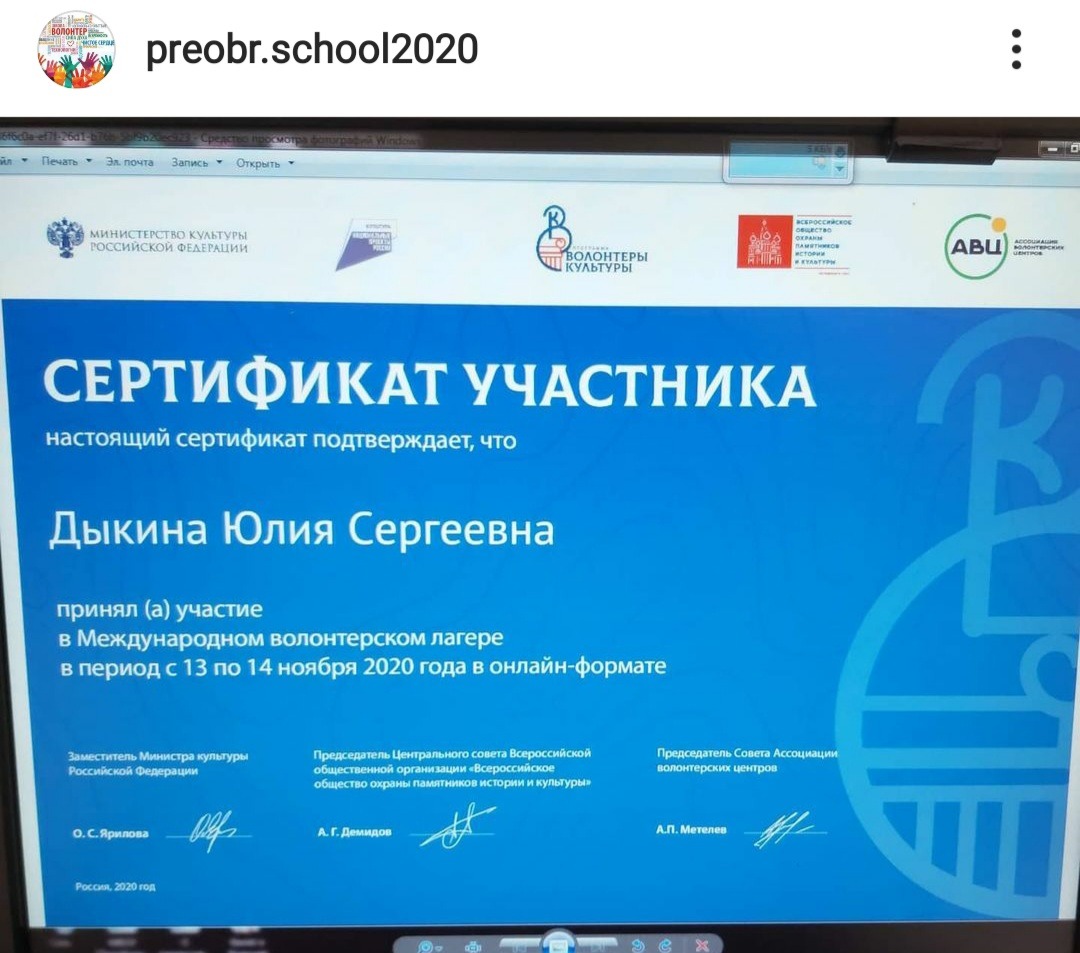 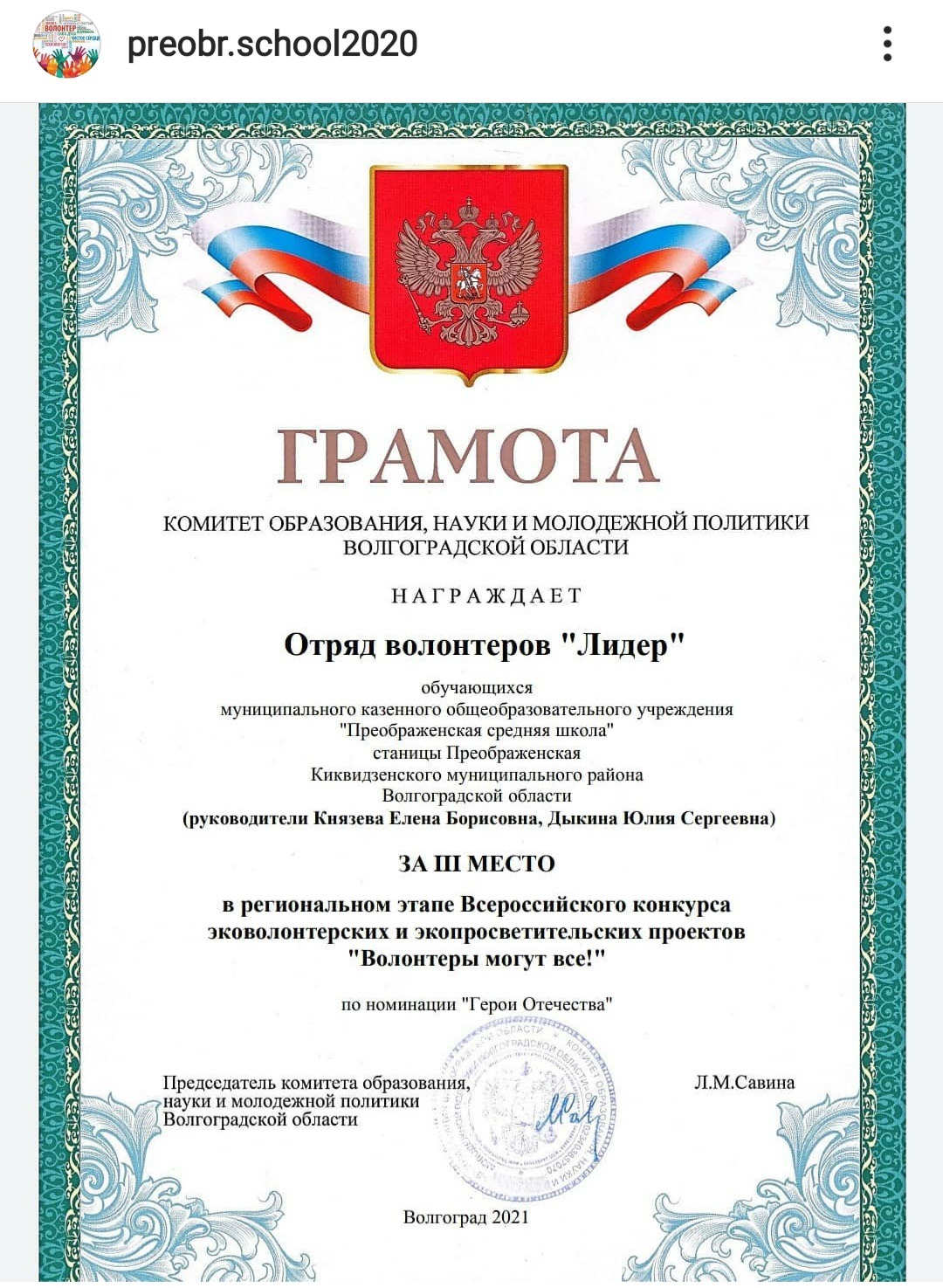 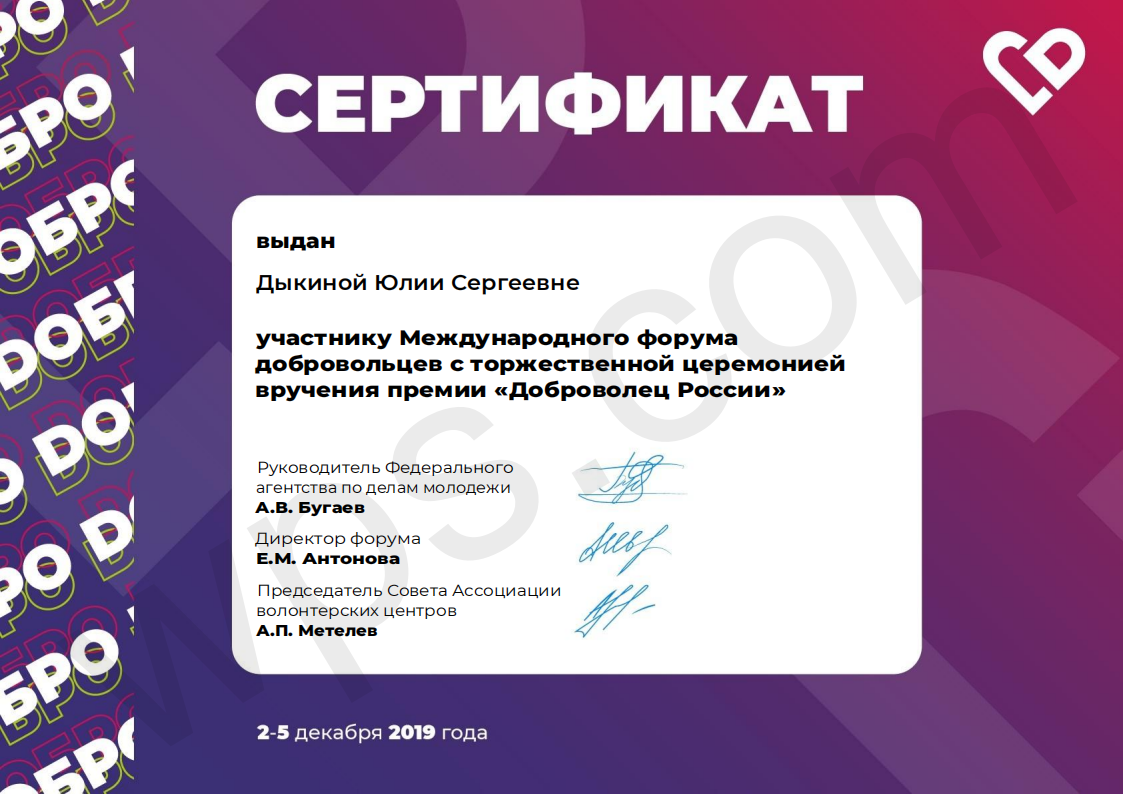 Акция «Огради свой дом от пожара»
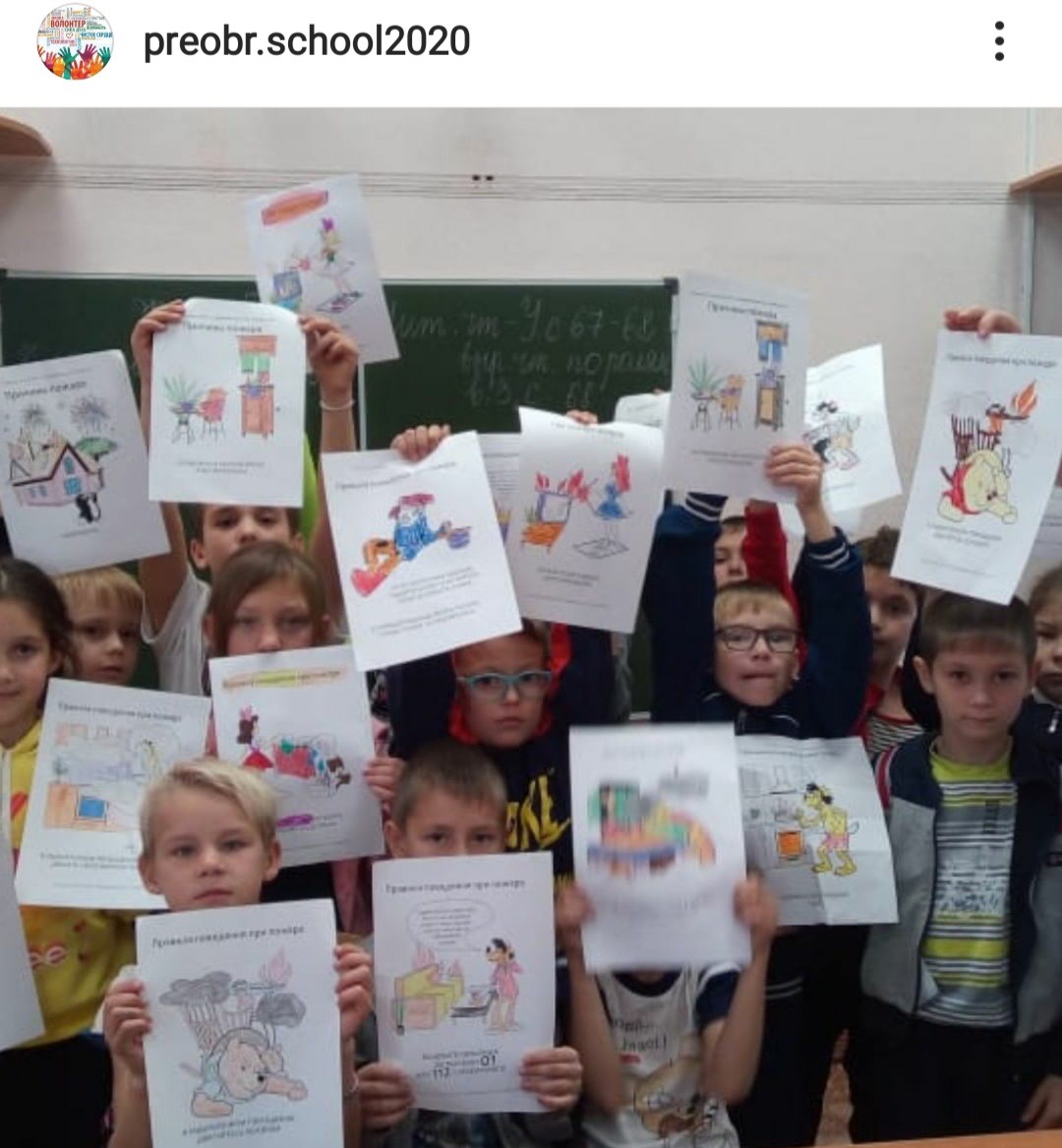 Акция «Мы против Терроризма»
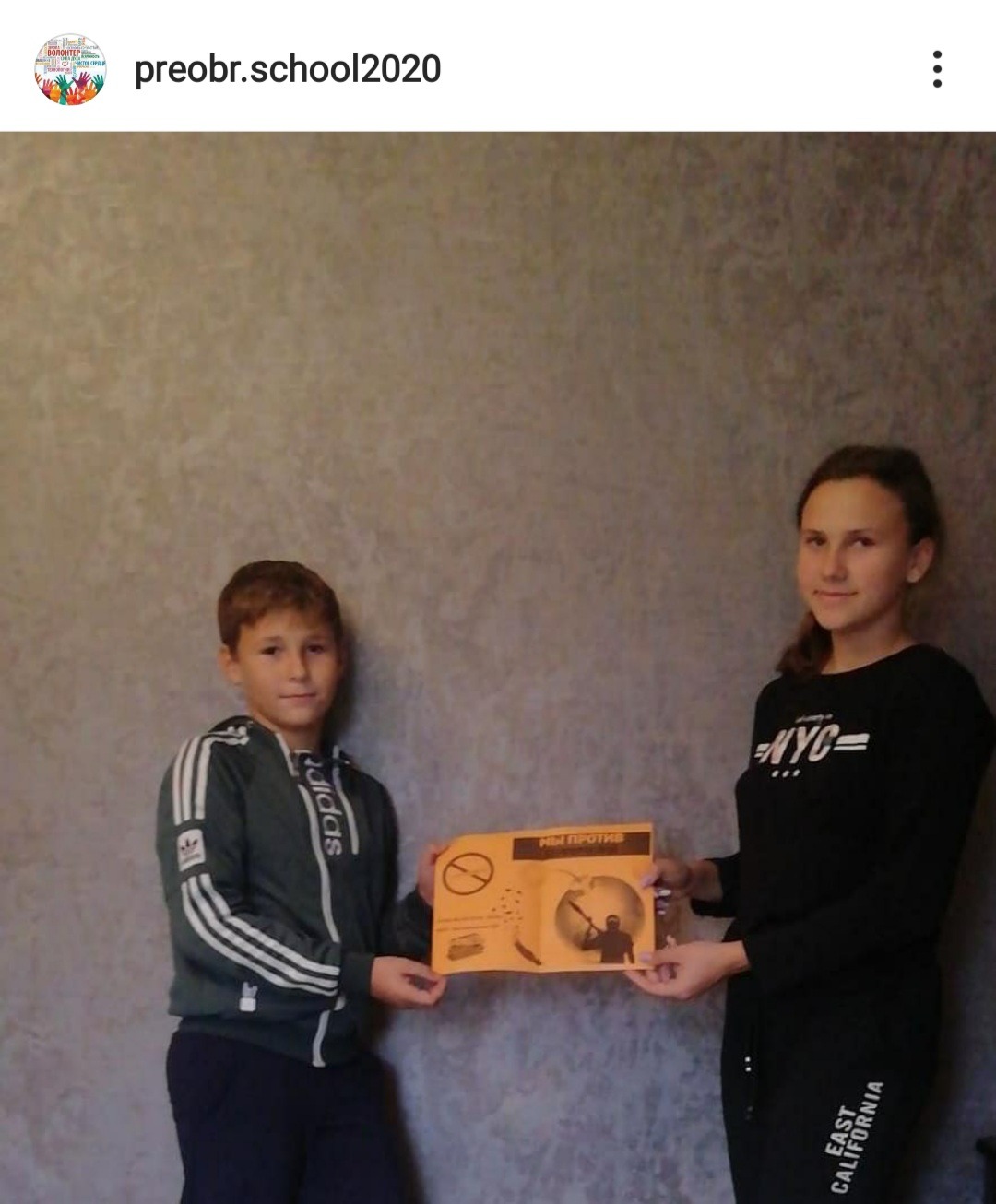 Акция #Добраясуббота
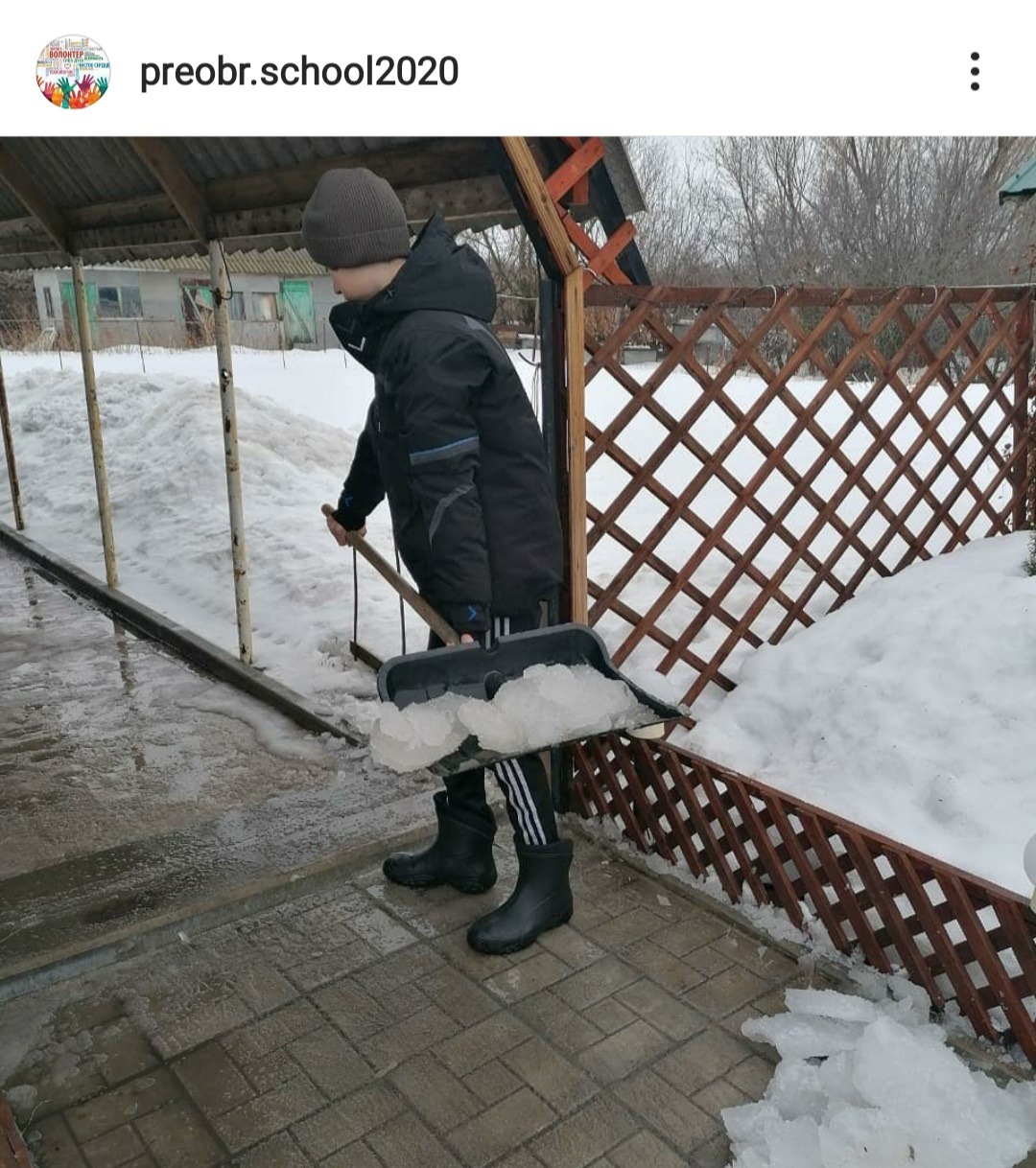 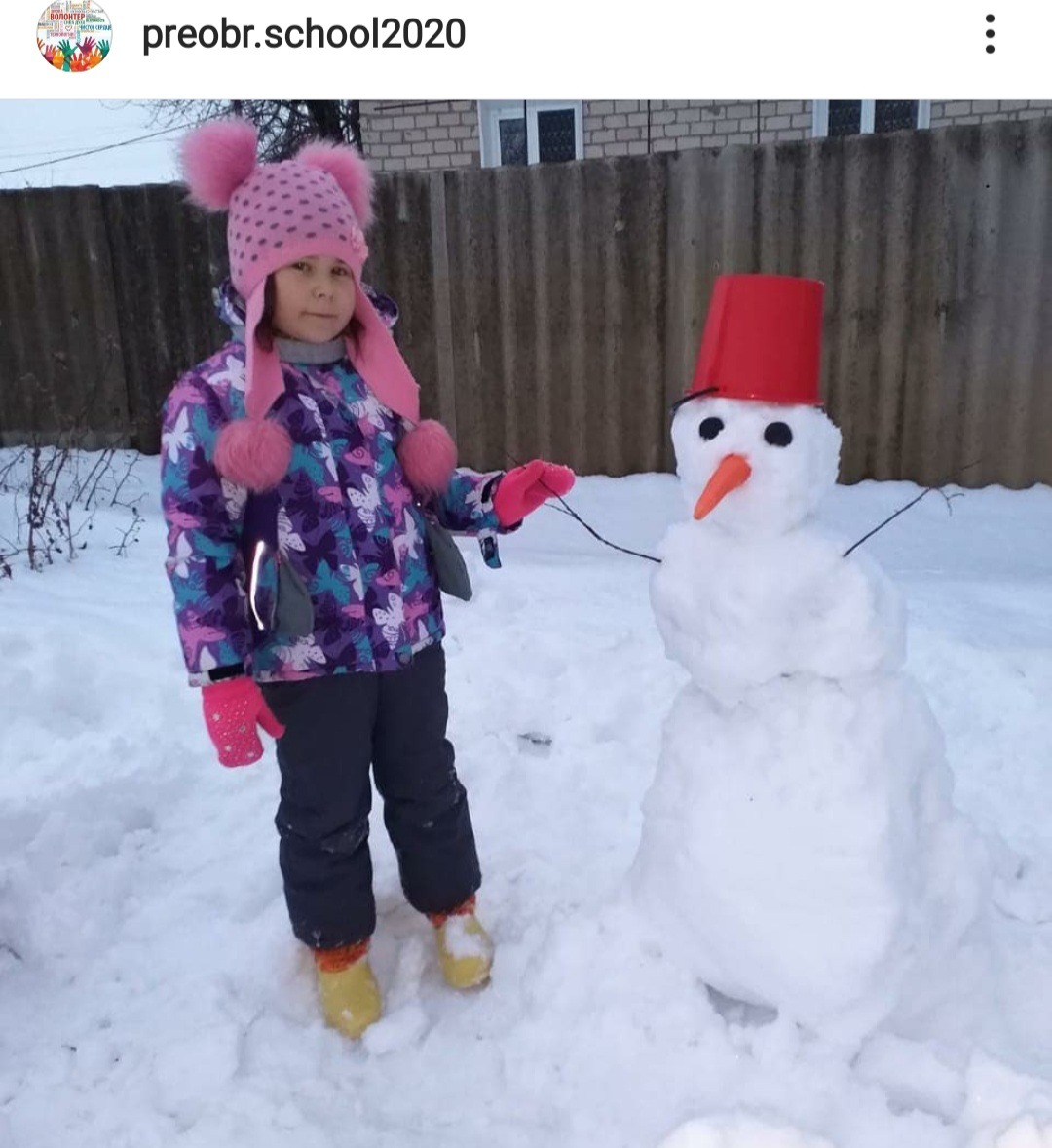 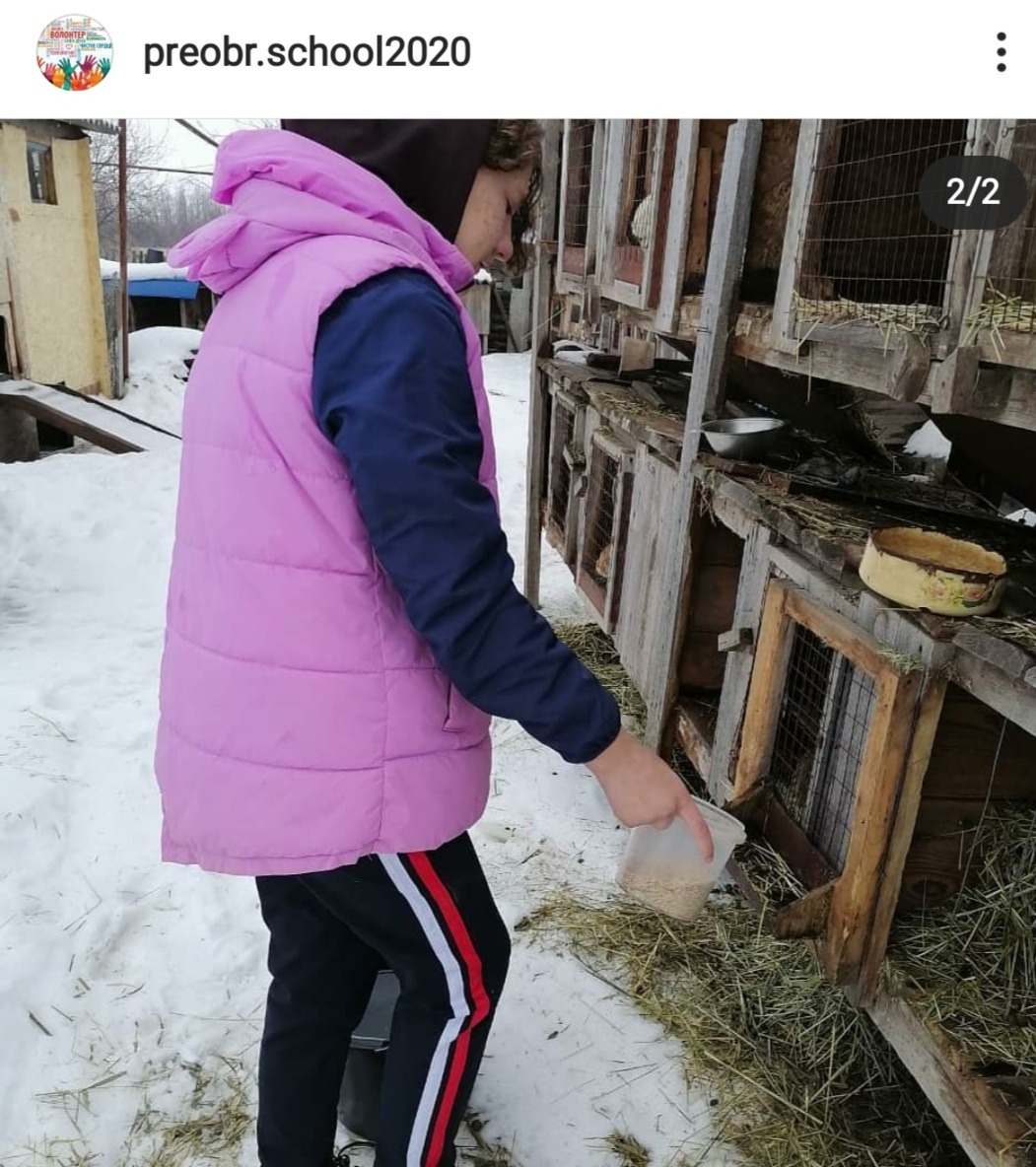 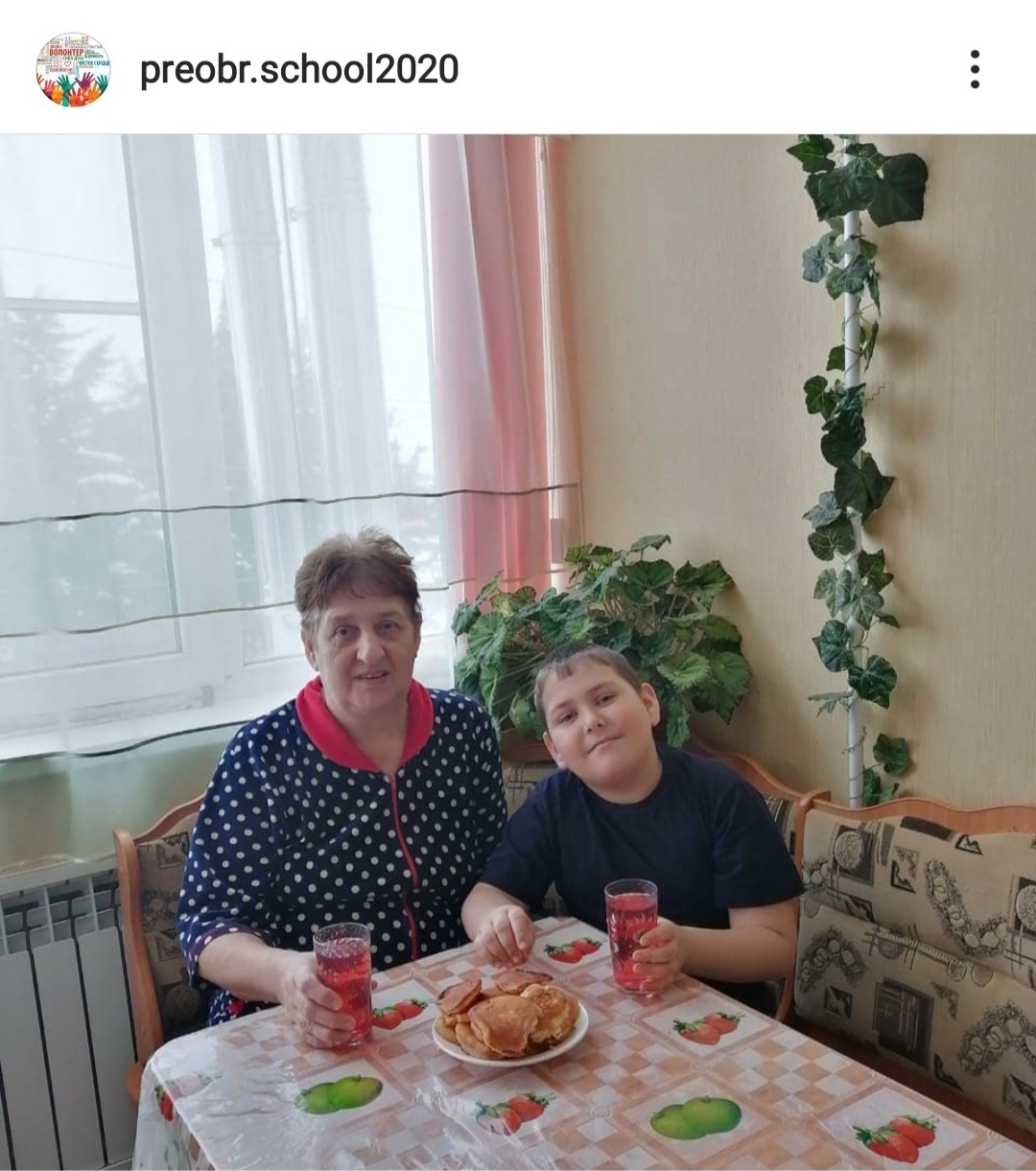 Мероприятия с  #Мывместе
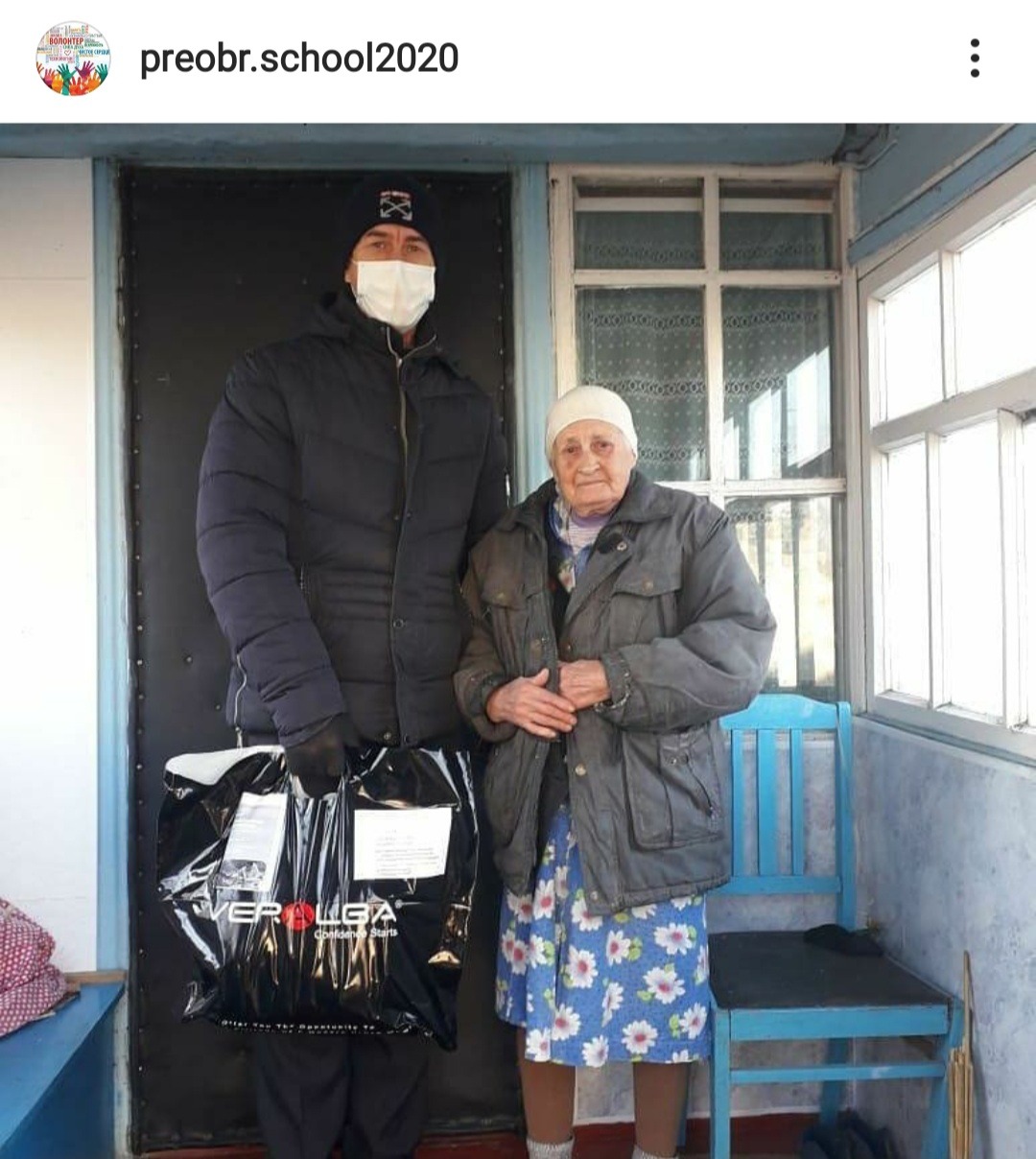 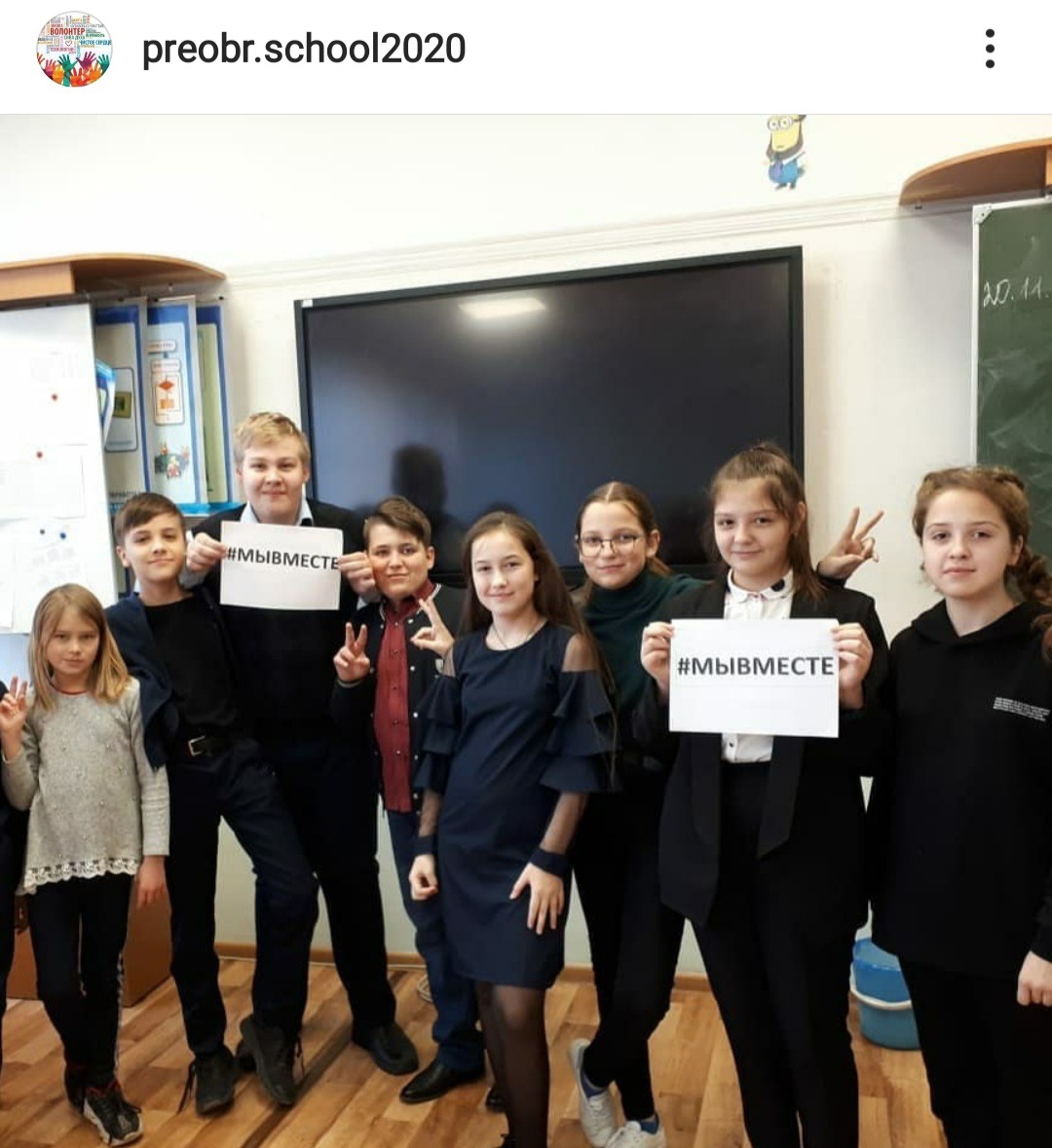 «Верный присяге русский солдат, он защищал Сталинград» Возложение цветов и венков к памятникам и мемориалам
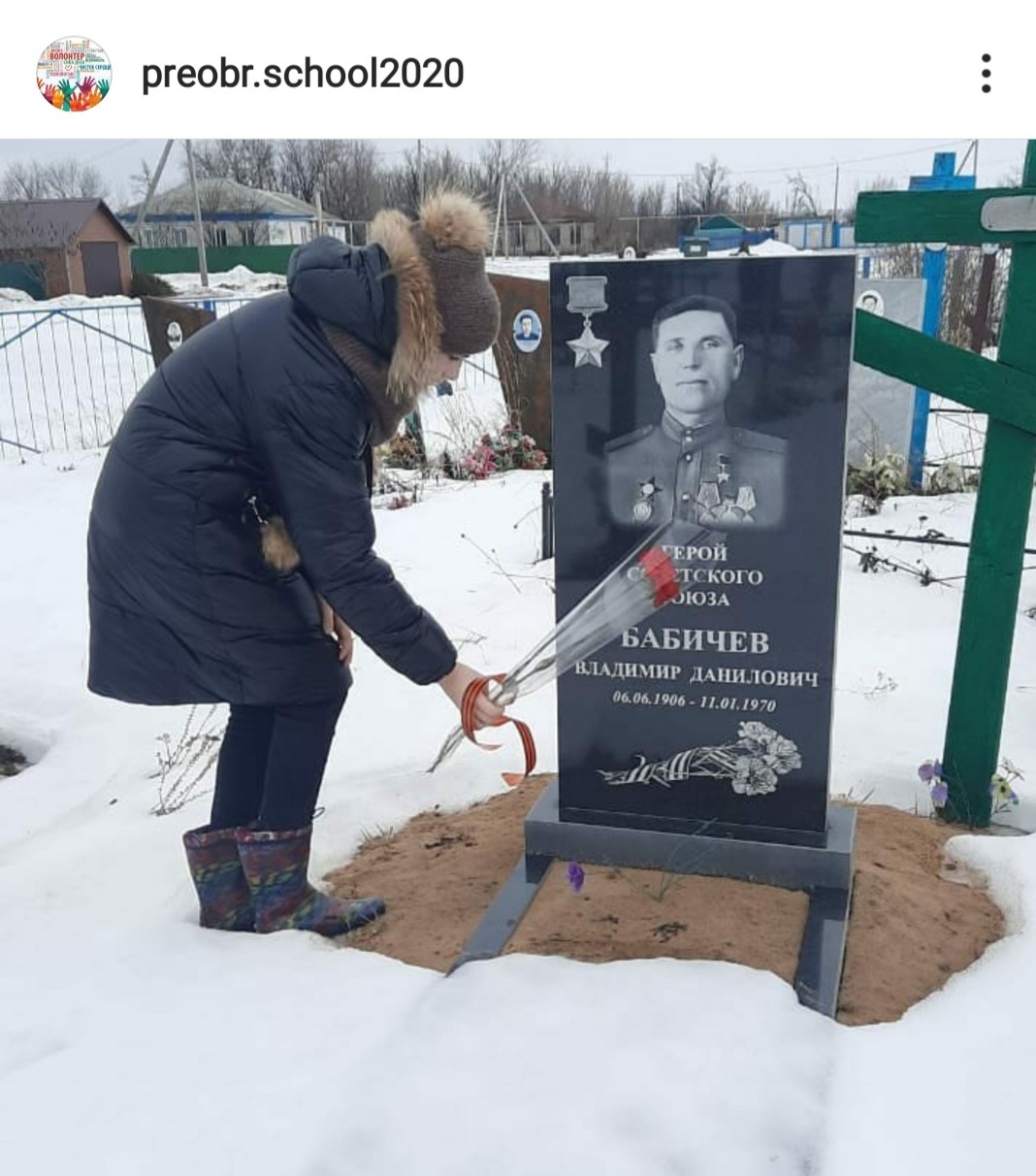 Акция «Покорми птиц зимой»